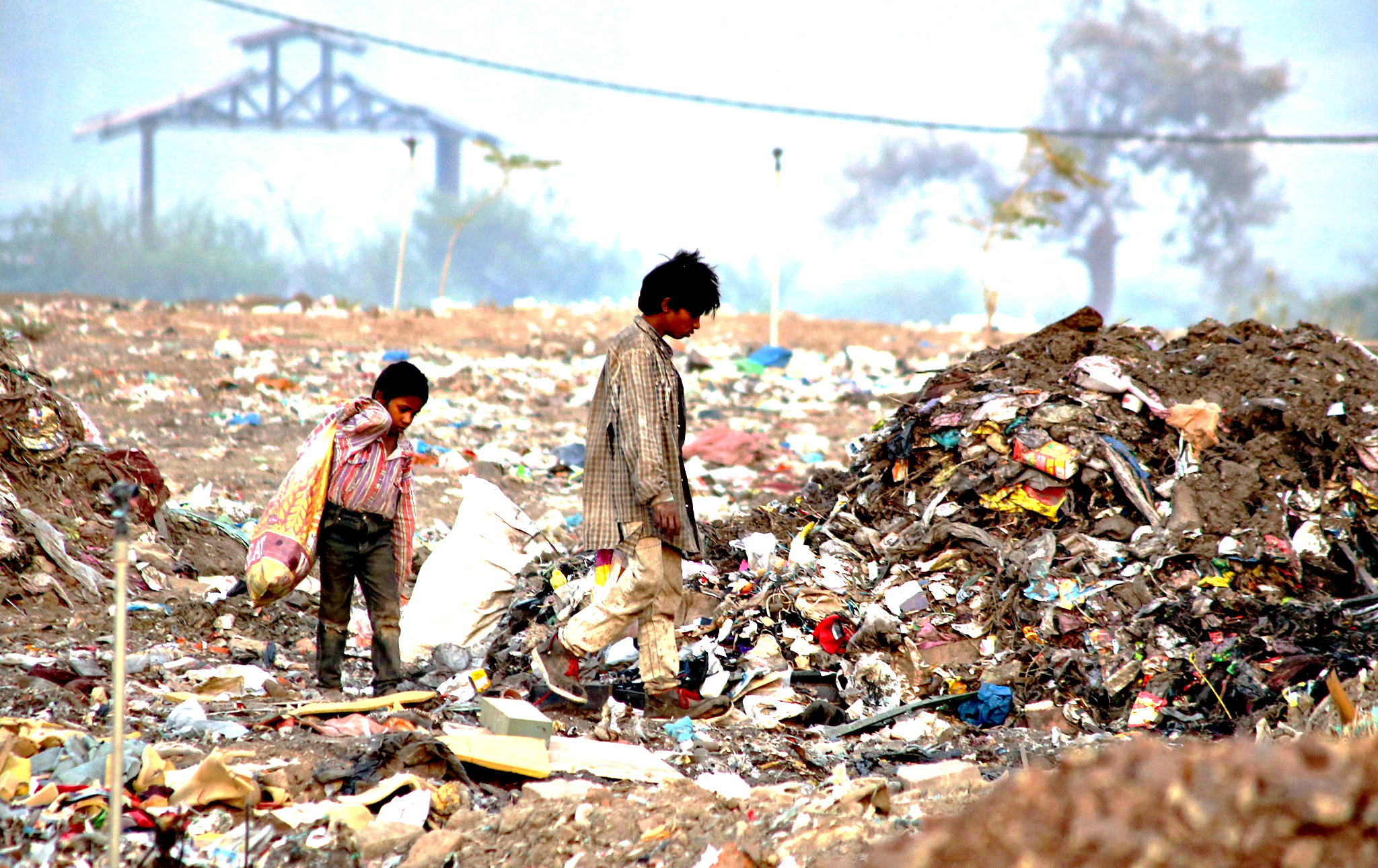 CLEAN INDIA STRUCTURED NOTES
AGENDA
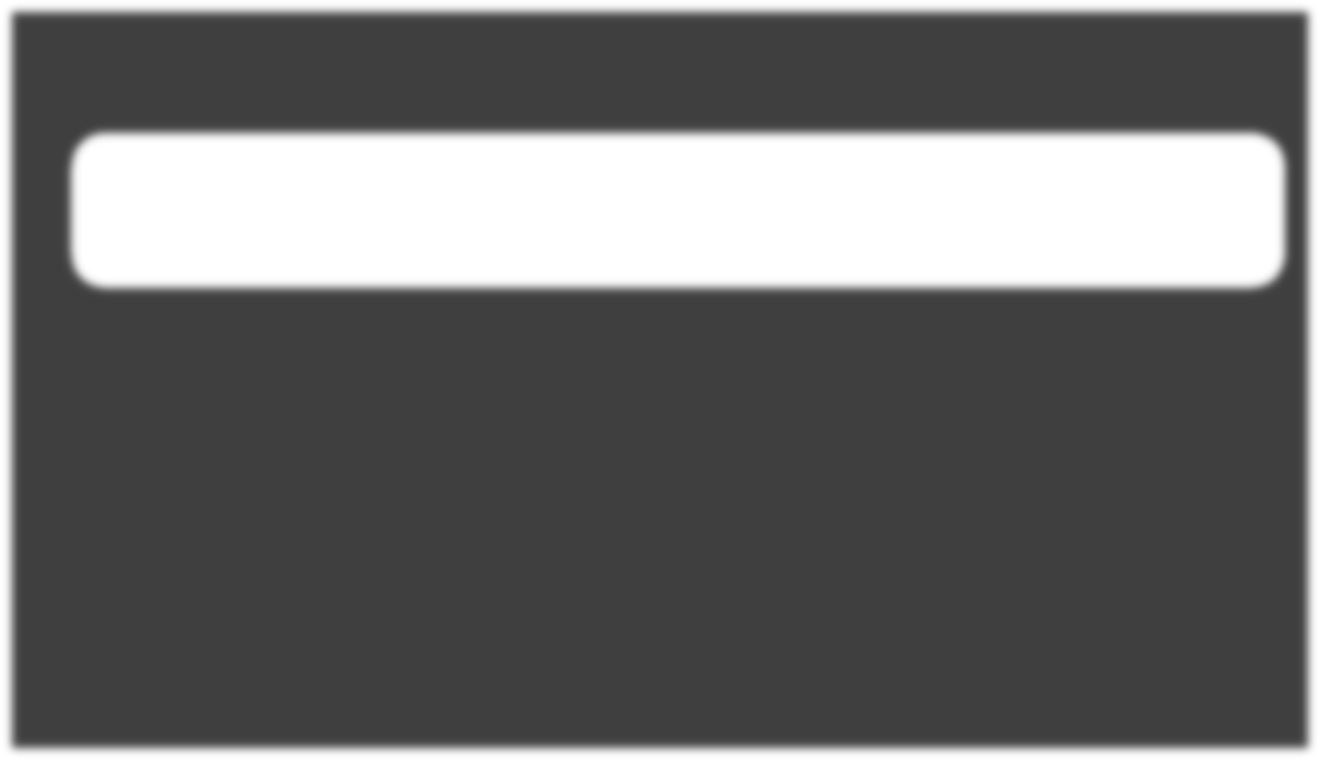 AGENDA
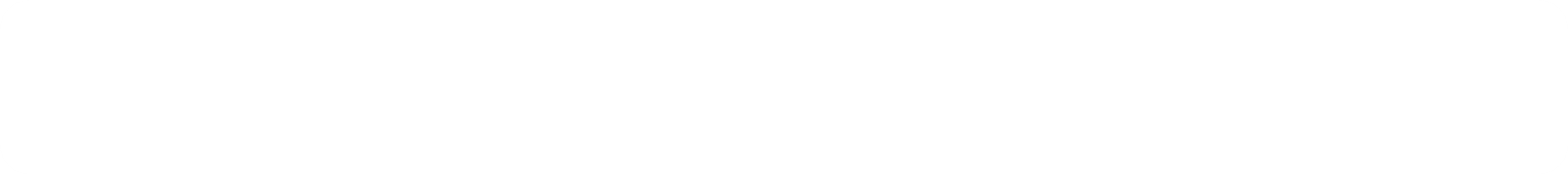 WHY WASTE MANAGEMENT IN INDIA
6.09%
USA, UK, FRANCE, GERMANY
0.86%
9.93%*
INDIA, BANGLADESH, VIETNAM, SUDAN
SOUTH AFRICA, CHINA, BRAZIL
ZIMBABWE, NEPAL, ETHIOPIA
1.3 billion tonnes of annual waste

Lower middle income regions (Indian Subcontinent) to contribute most

Extremely little waste recycled or processed
* CAGR
Data Source : World Bank Report 2012
IMPACTS GENERATED- DAILY BASIS
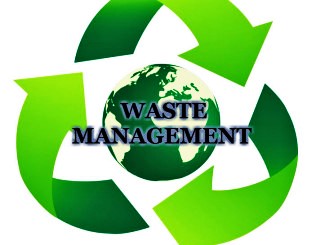 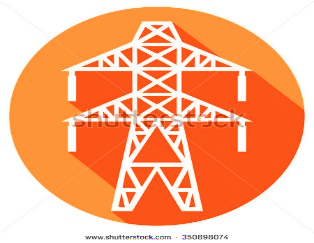 1650  tonnes of waste averted from dumpsites 
Electricity to  0.17 mn households
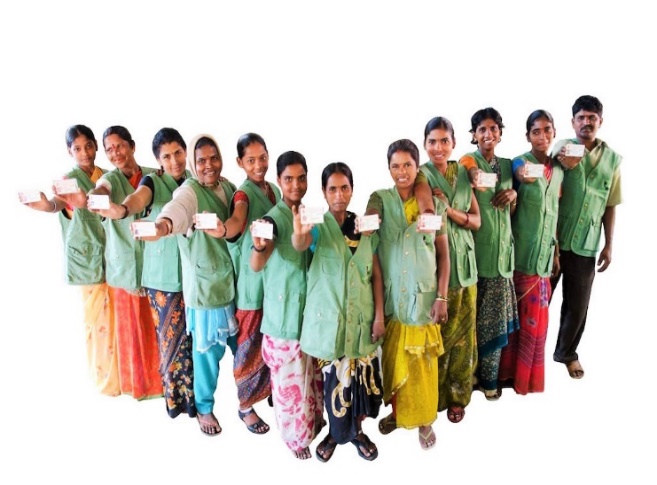 1280 tonnes of CO2 averted
USD 8960 earned – Wages to  1500  rag pickers
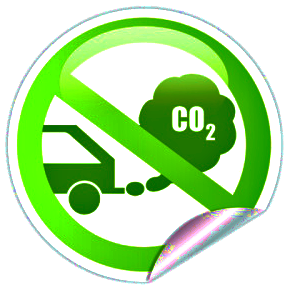 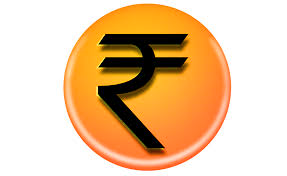 2 tonnes of organic compost produced
50%  reduction in pesticides + less irrigation + better soil
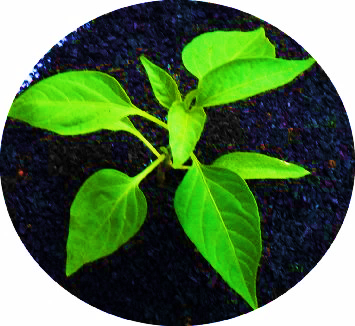 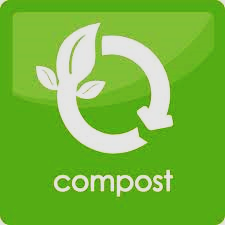 5000 
Rag pickers reached
10  tonnes of Bio-LNG produced
25-50%  less CO2 than diesel and petroleum
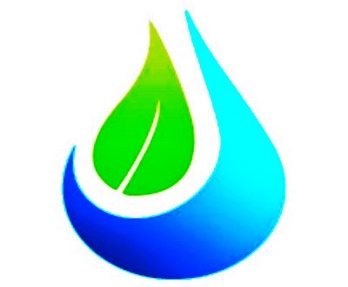 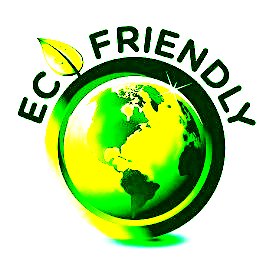 PROBLEMS ADDRESSED
PROBLEMS ADDRESSED
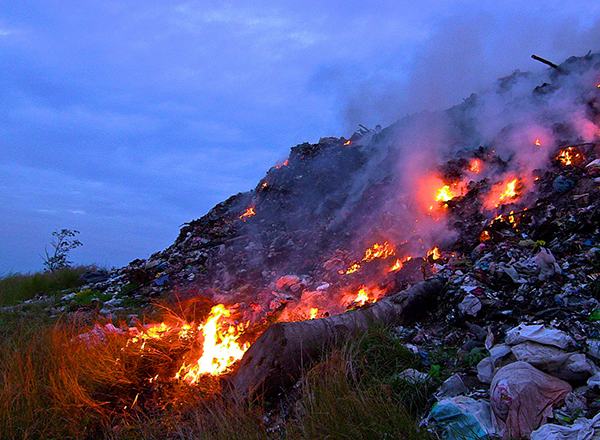 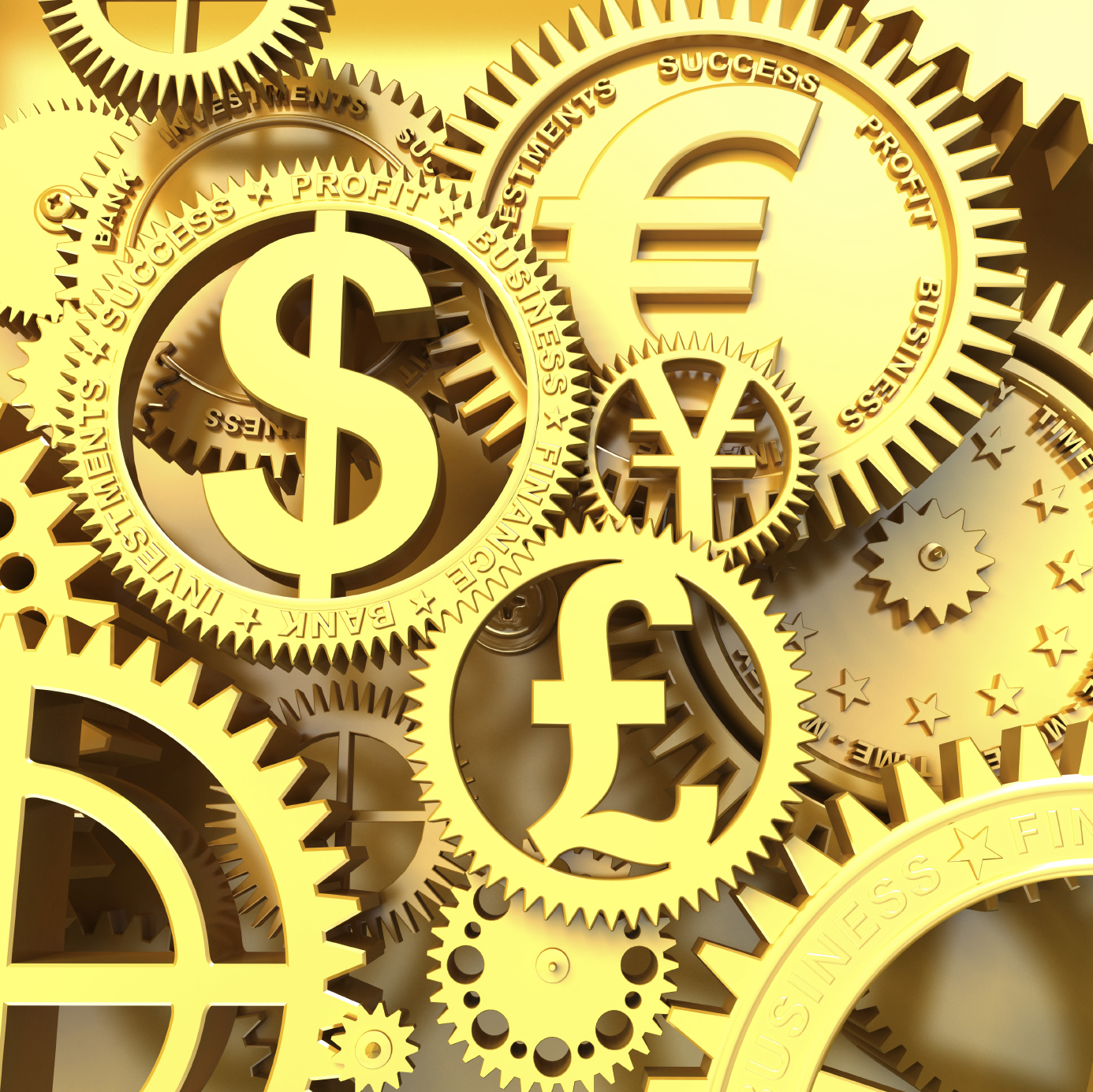 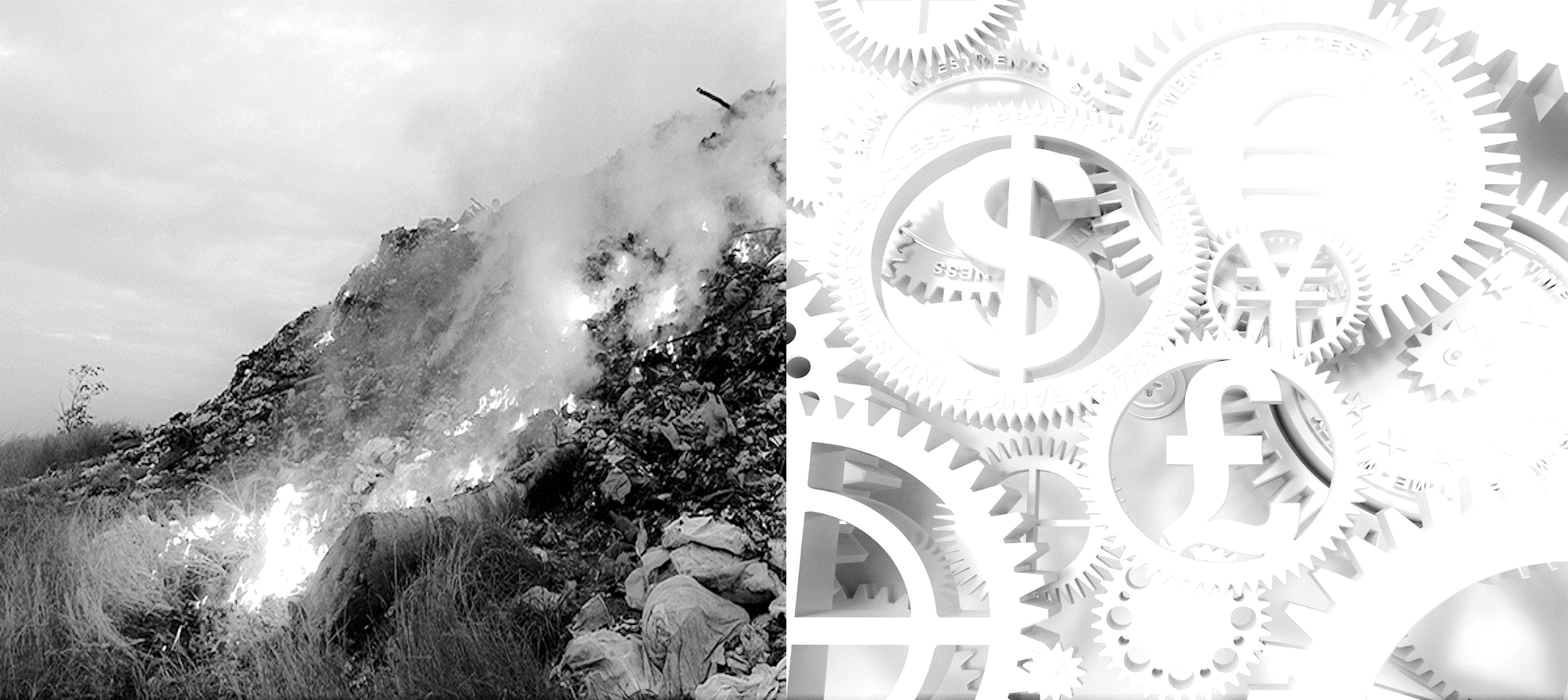 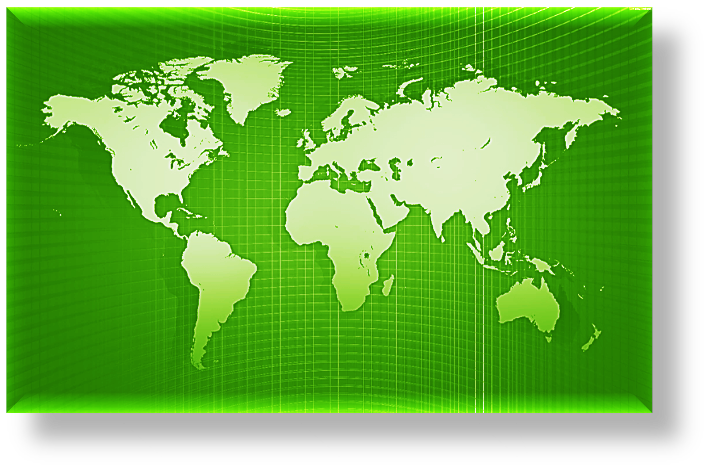 Waste Processing
Funding/Infrastructure
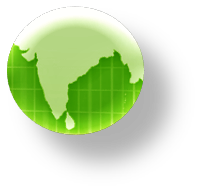 Production - 68.8 million tonnes/year

Disposal - 80% via unsanitary means

GHG - 6% contribution (Global avg. 3%)
Infrastructure – 40% waste uncollected 
 
Budget - 70% shortage of funds

Landfills – Inefficient operation of sites
PROBLEMS ADDRESSED
Rag Pickers
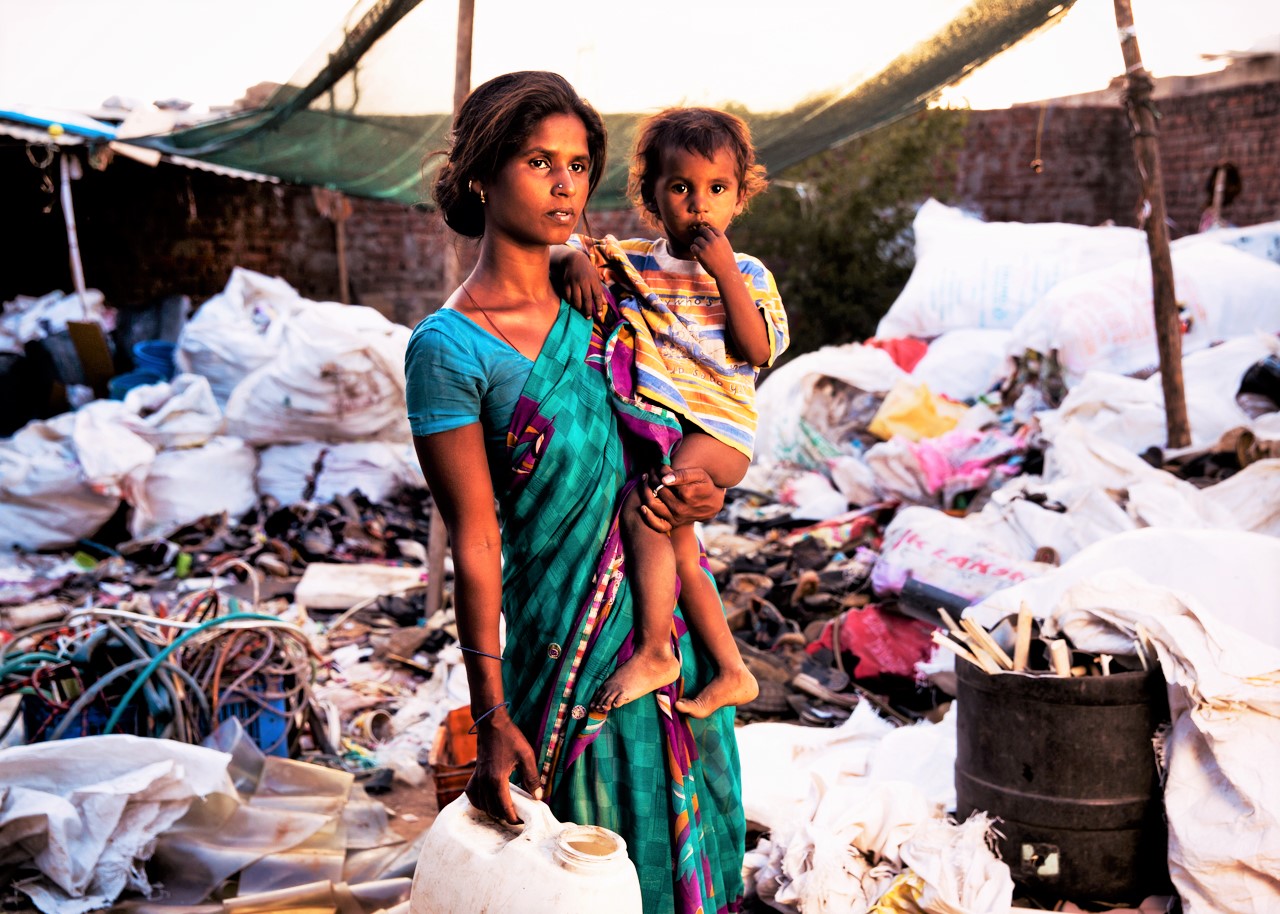 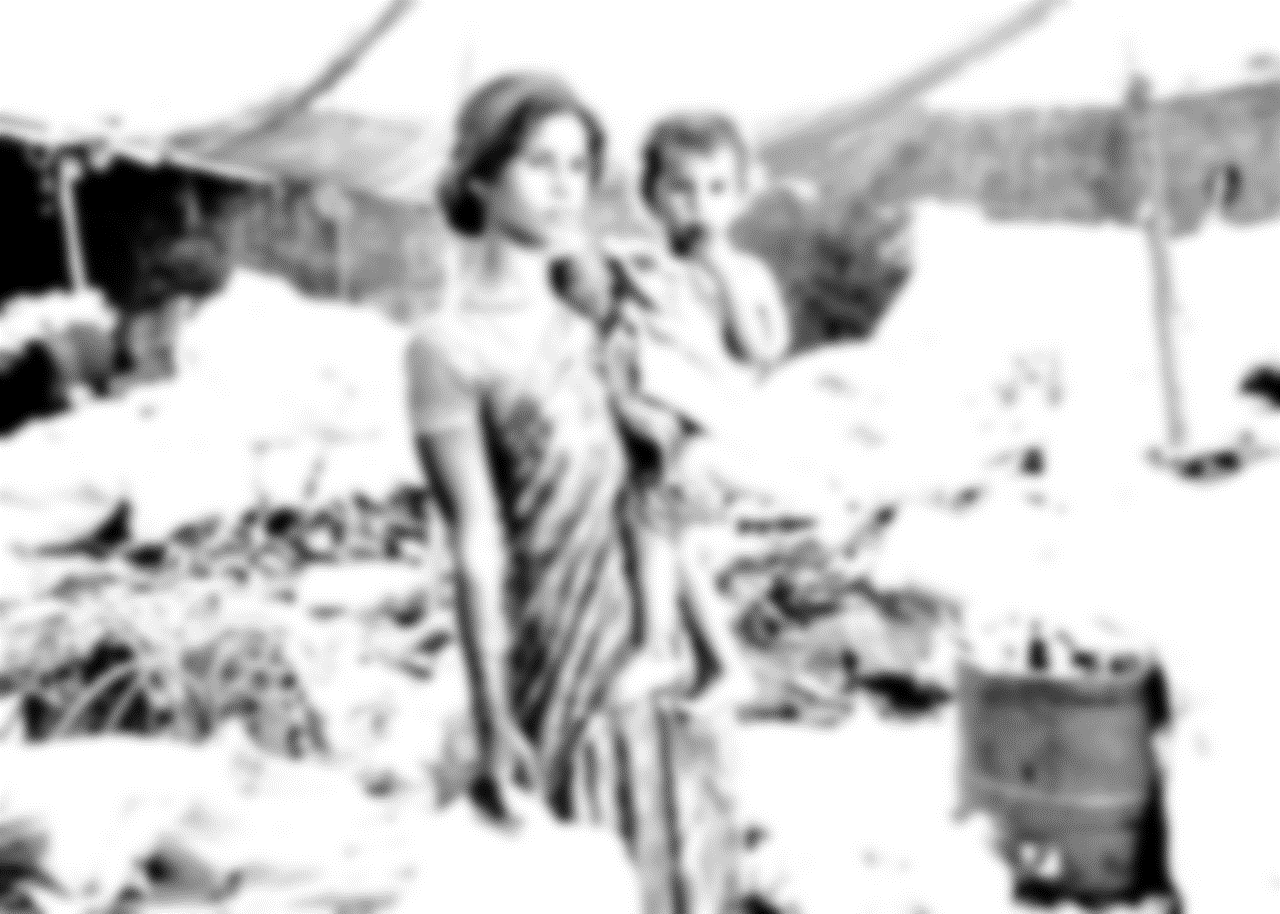 Highest in world (2.86 million)

Occupational Hazards - 68% rag pickers

Meagre payments - Handle 20-30% of waste

Unorganized sector - Generates 20% savings
Health risks for rag pickers extremely high
82% women rag pickers severely anaemic
Data Source : World Bank Report 2012
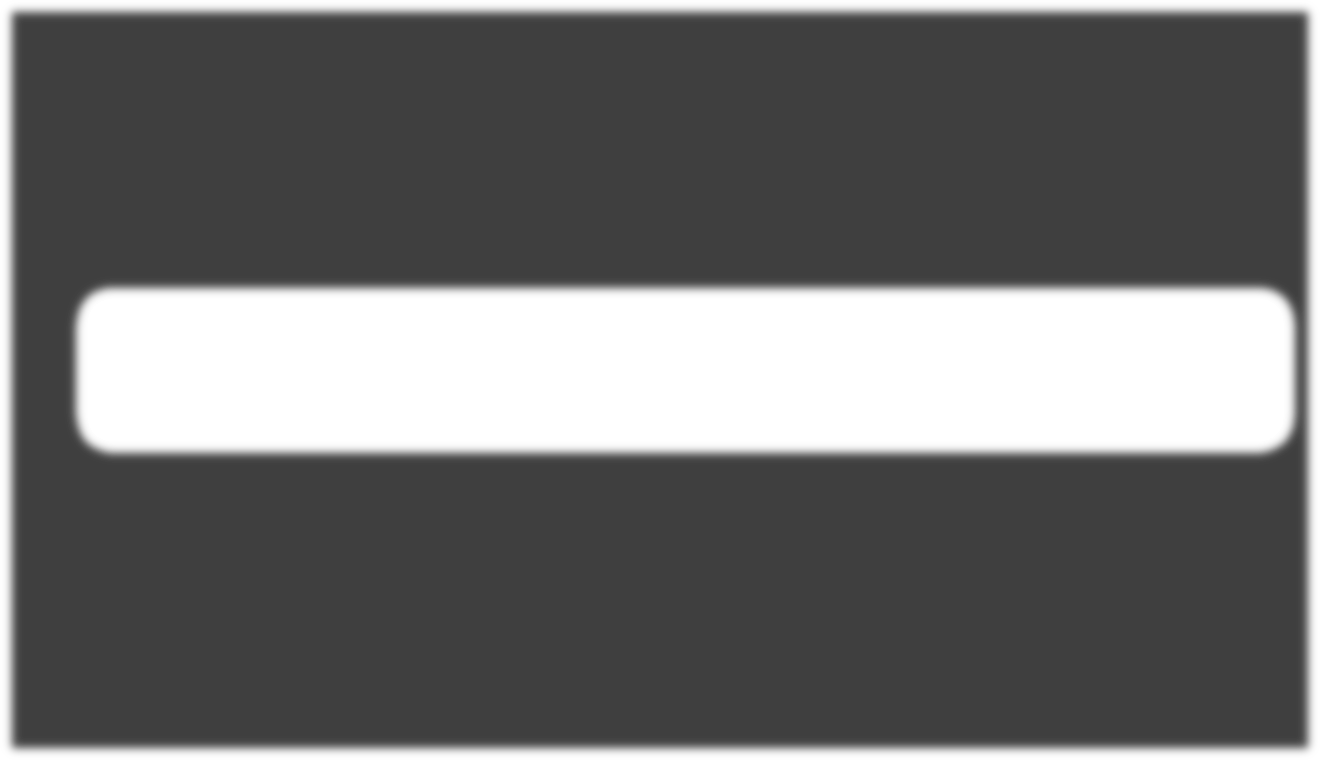 AGENDA
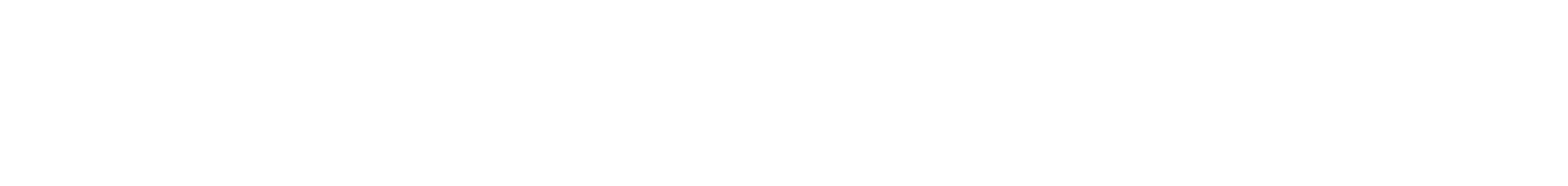 WASTE MANAGEMENT SYSTEM - SEGREGATION
Two Fold Approach
Only 20-30% waste segregated at source
Steps to improve segregation at source
Proposal to charge fee for non segregated waste
Difficult to achieve 100% segregation at source
Proposal to set up Mechanical Segregation Unit at each site
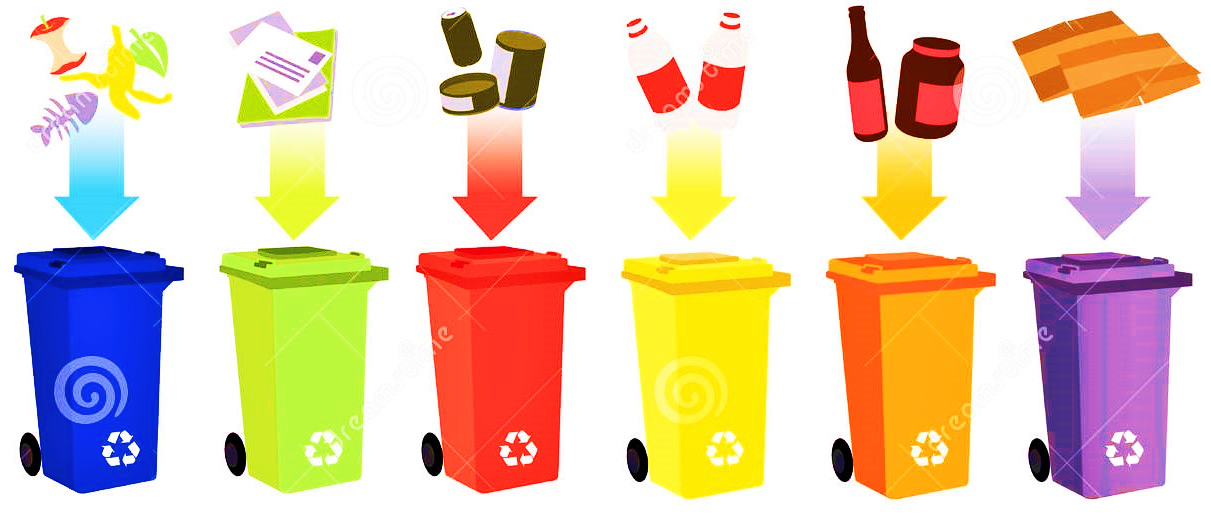 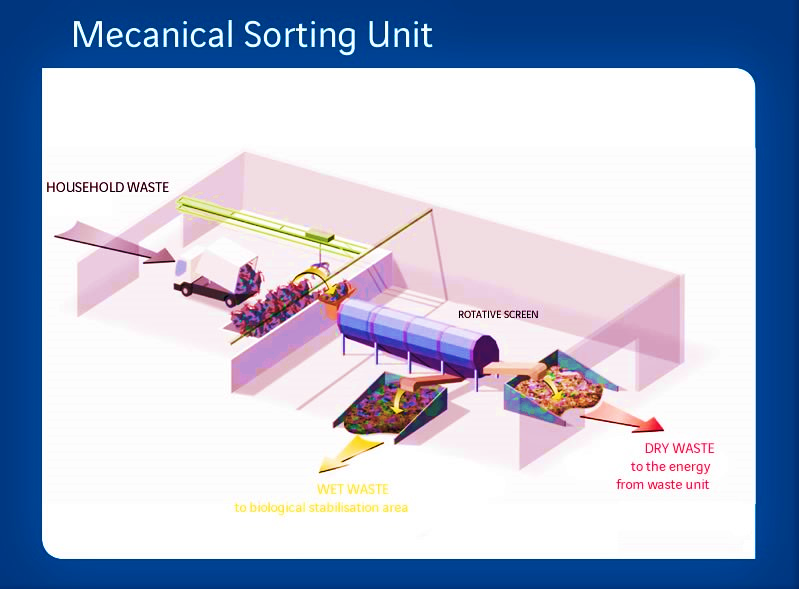 WASTE MANAGEMENT SYSTEM - TREATMENT
Segregation
Inert (15%)
Recyclables (25%)
Organic (60%)
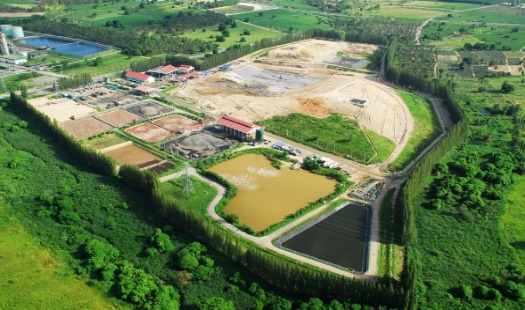 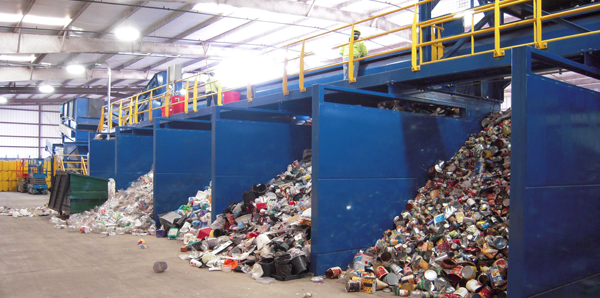 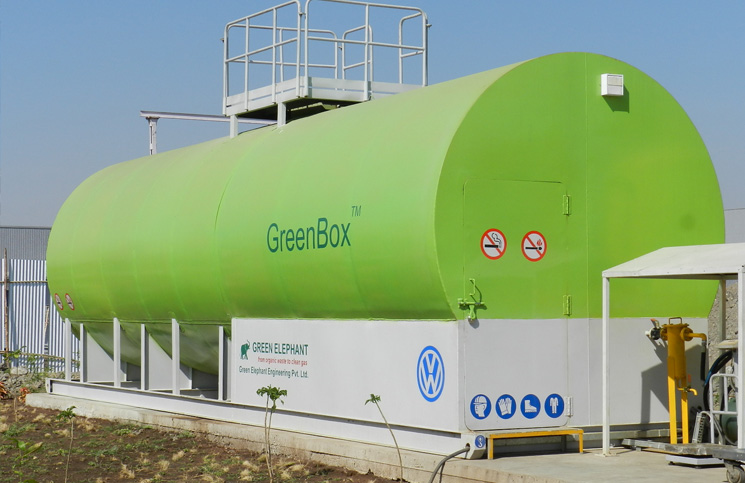 Sold to Recycling Industries
Safe Disposal in Sanitary Landfill
Generator
Electricity
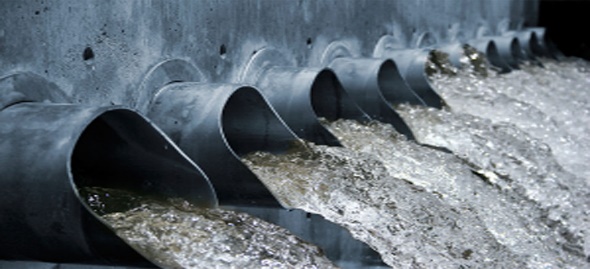 Biogas Generation in Anaerobic Digester with integrated solar panels
Sewage Waste
Residue
Compost
CASH FLOW ANALYSIS
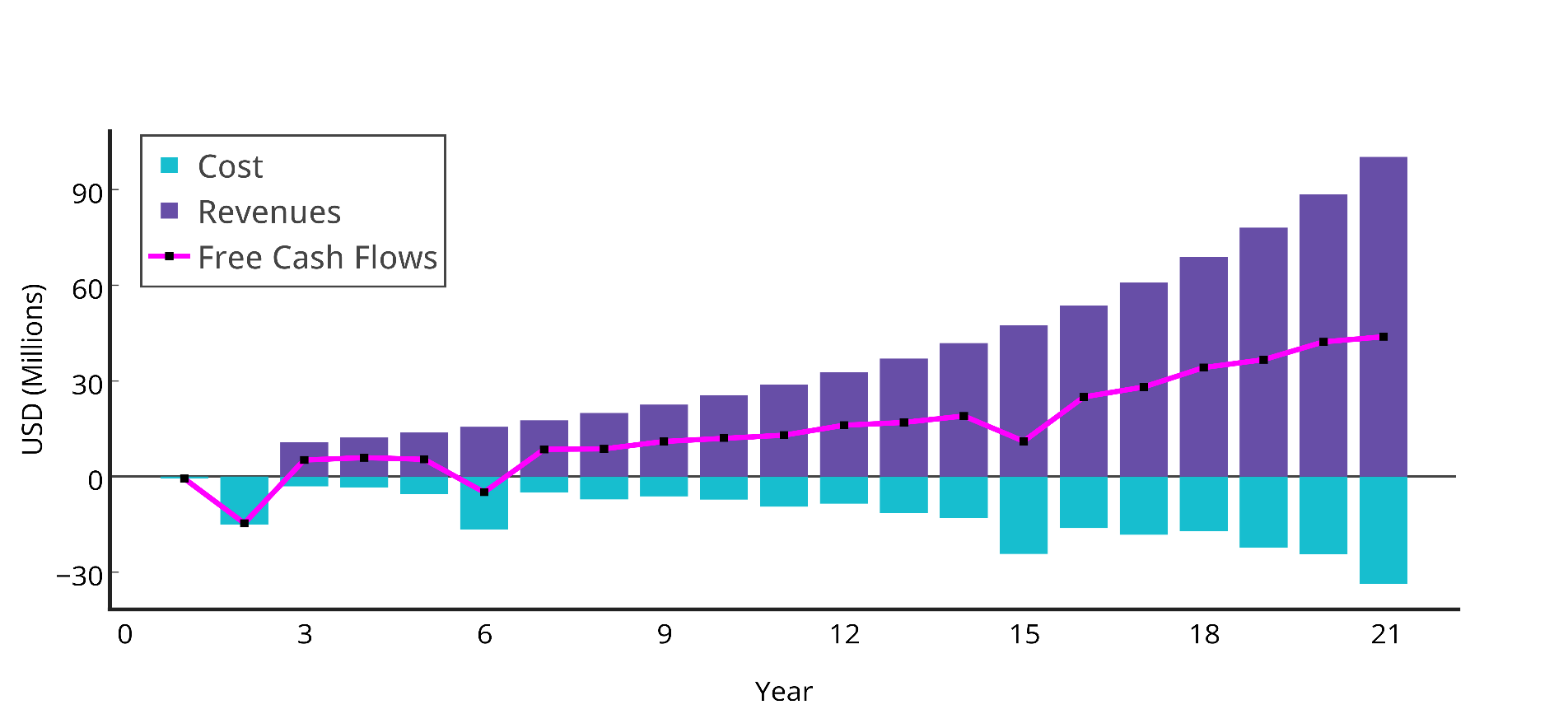 Projected IRR ~ 30%
(for 10 years)
Major Cost Drivers
Wages to Rag Pickers, Anaerobic Digester, Landfill Development,
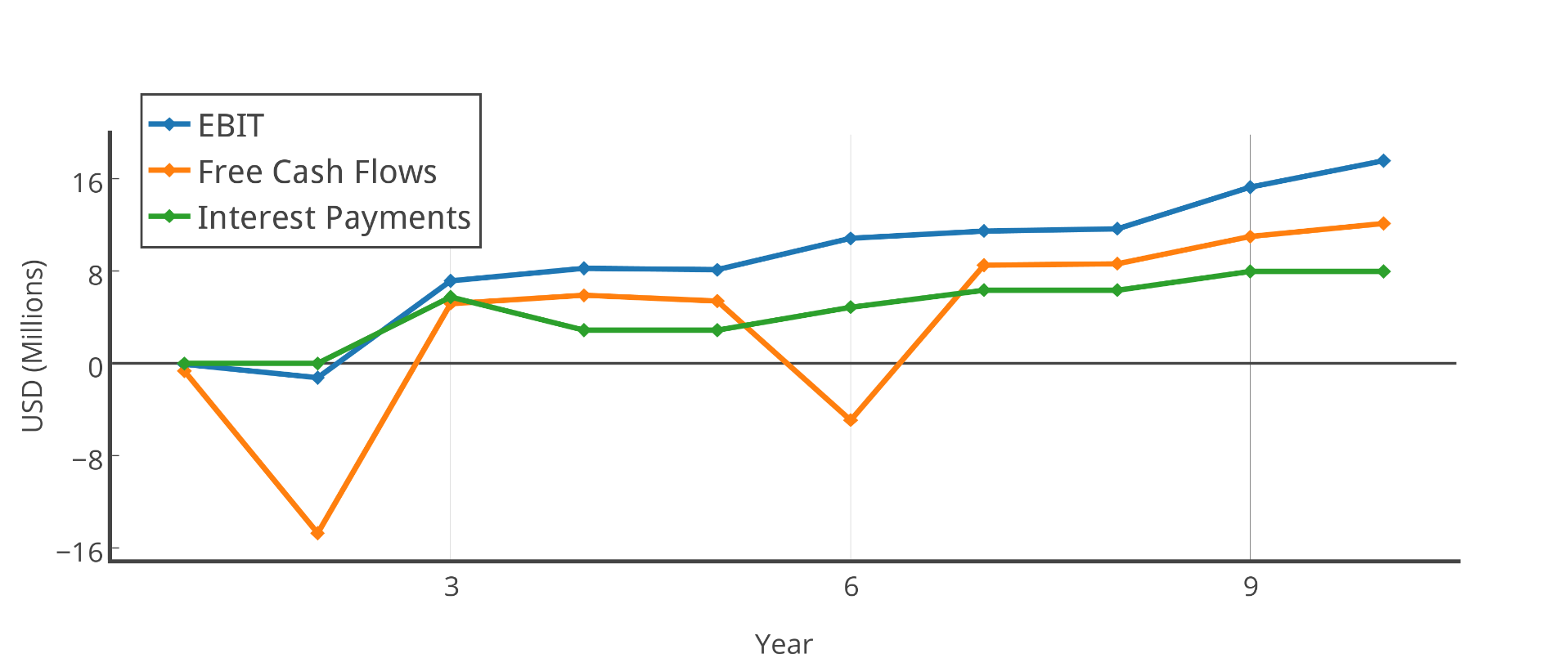 Sources of Revenue
Electricity, Recyclables, Compost, Tipping Fees, Carbon Credits
EBT SENSITIVITY
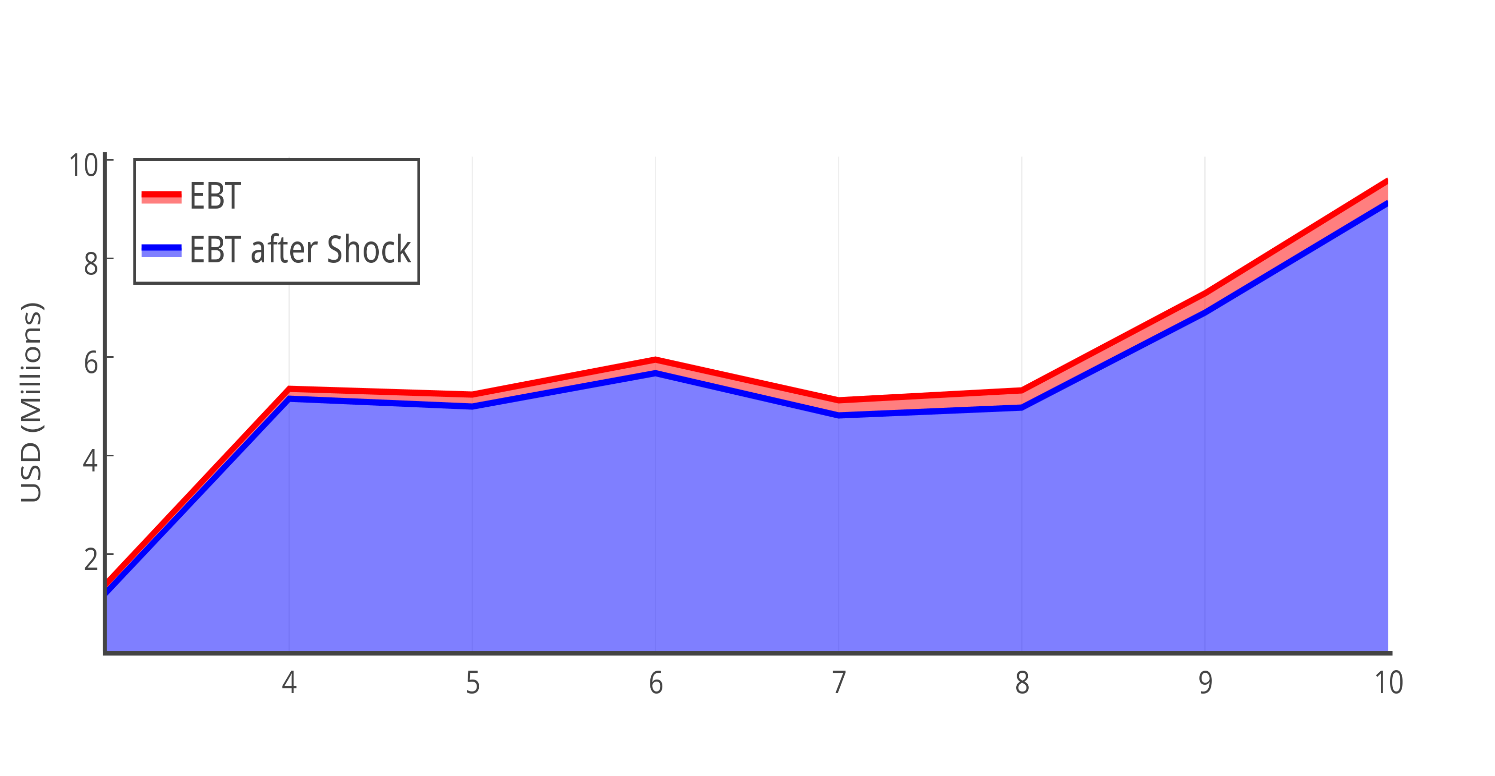 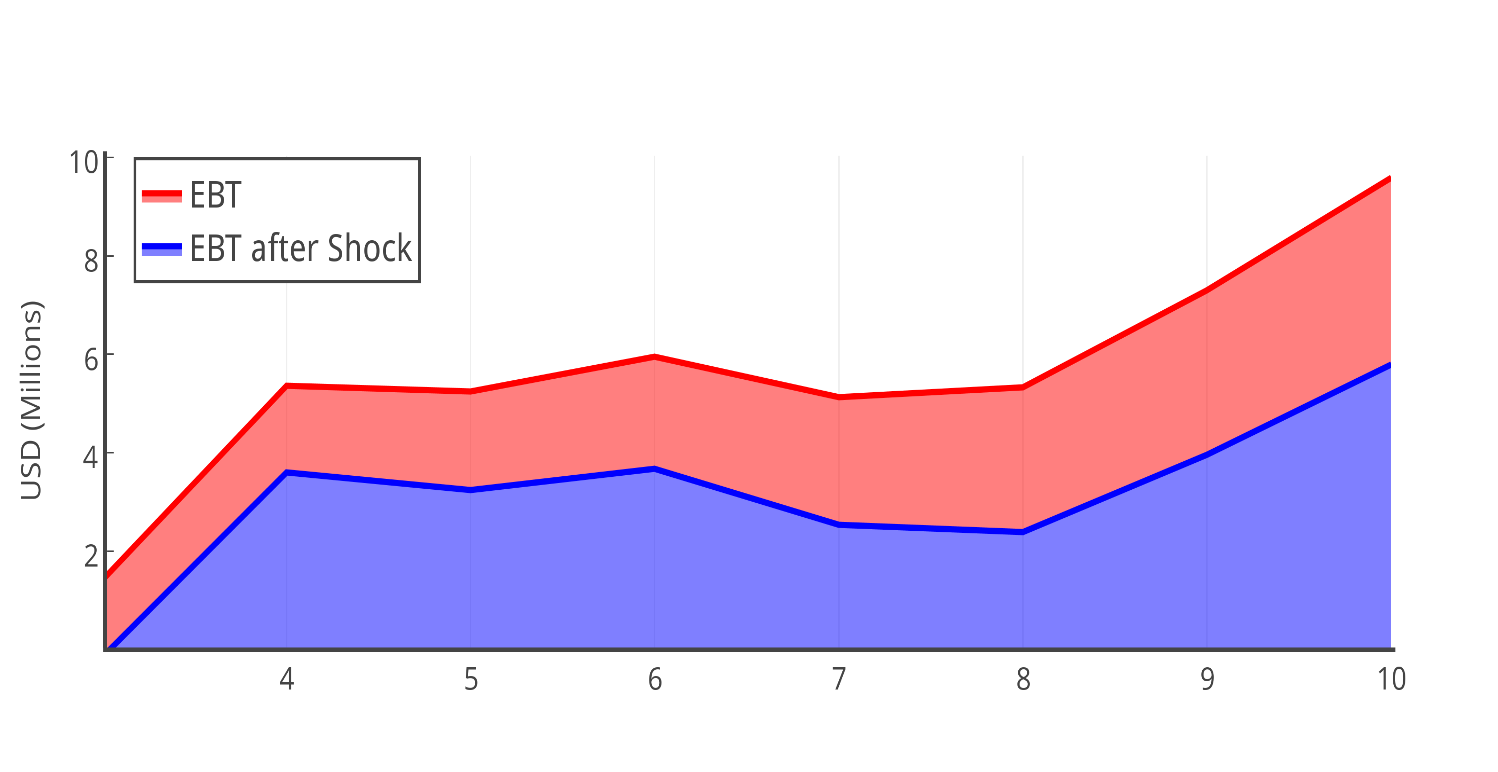 EBT
5.5%
EBT
46%
Tipping Fees
25%
Revenues from Electricity
25%
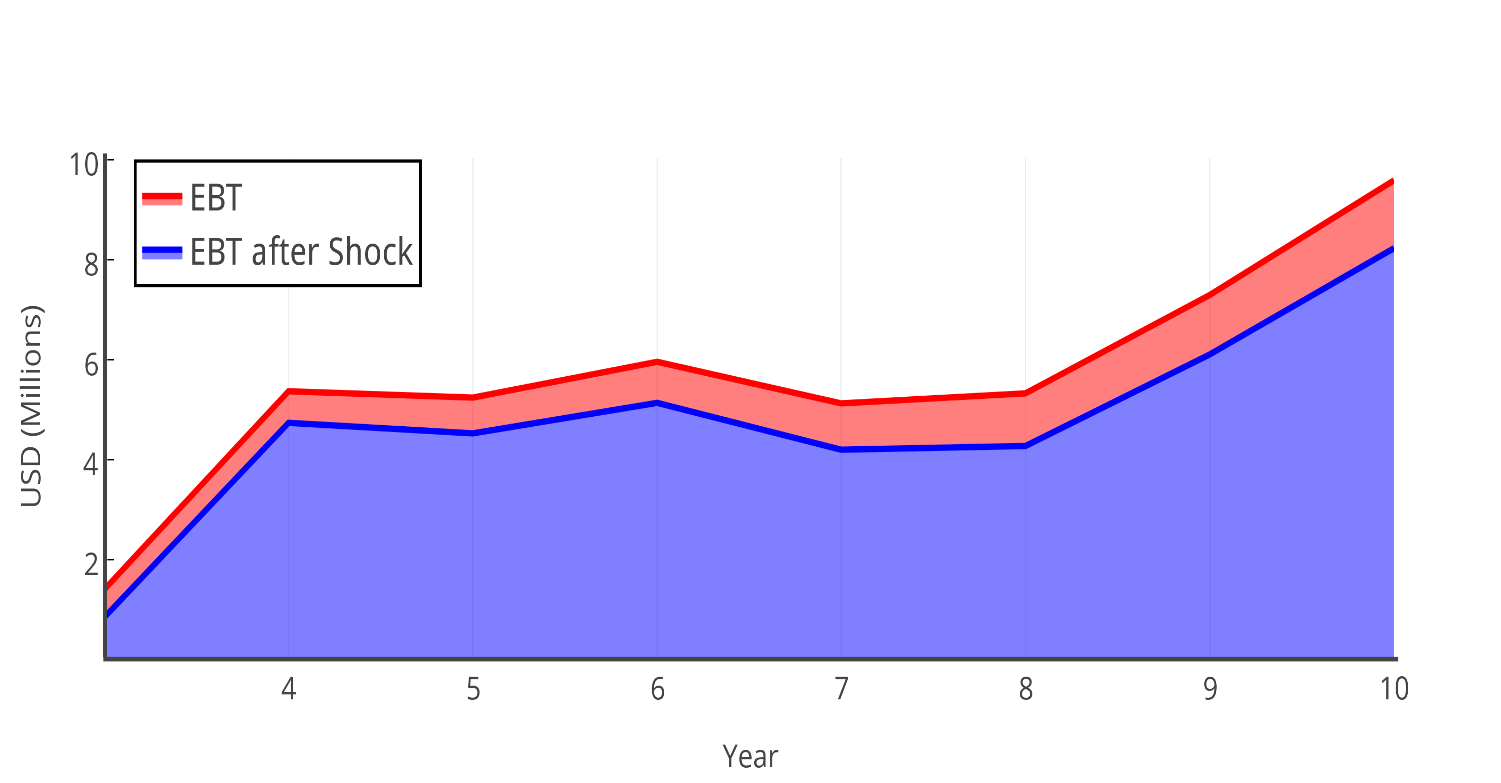 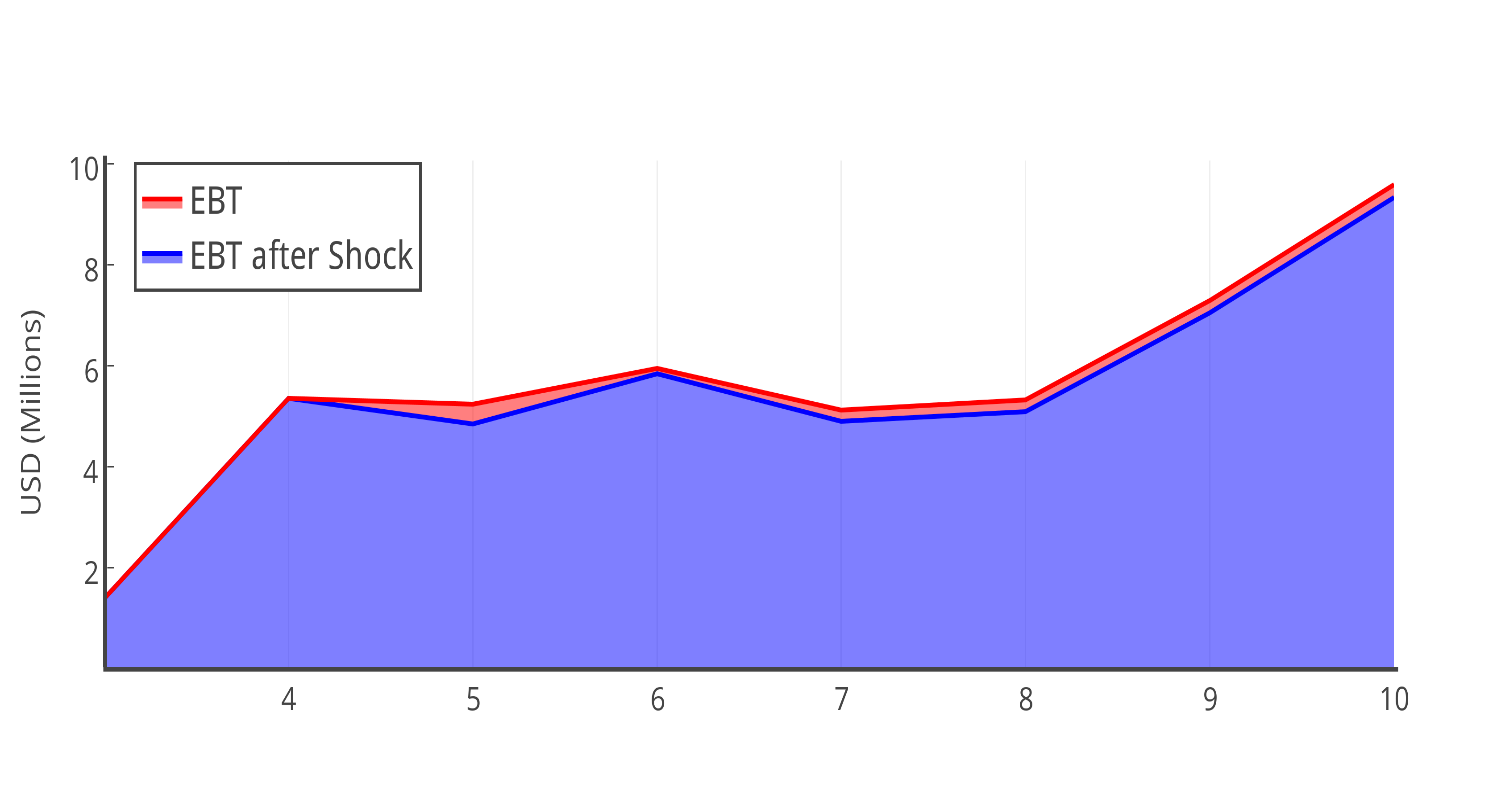 EBT
16.5%
EBT
3.3%
Biogas Plant breaks down in Y5; O.C. increases
25%
25%
Biogas O.C.
25%
Price of Recyclables
SCALABILITY
Waste Diversification
Geographical Expansion
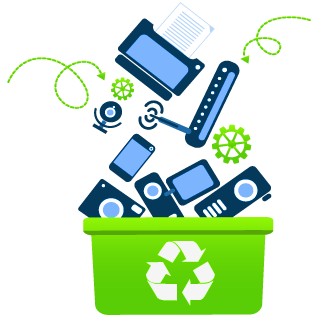 E – WASTE
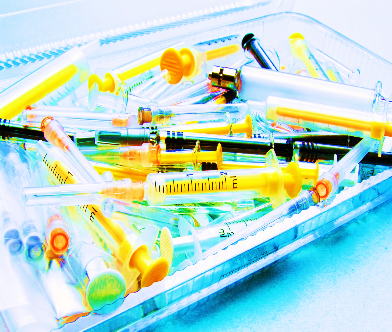 BIOMEDICAL WASTE
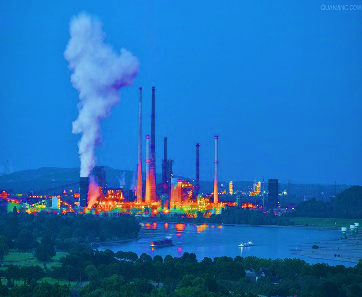 INDUSTRIAL WASTE
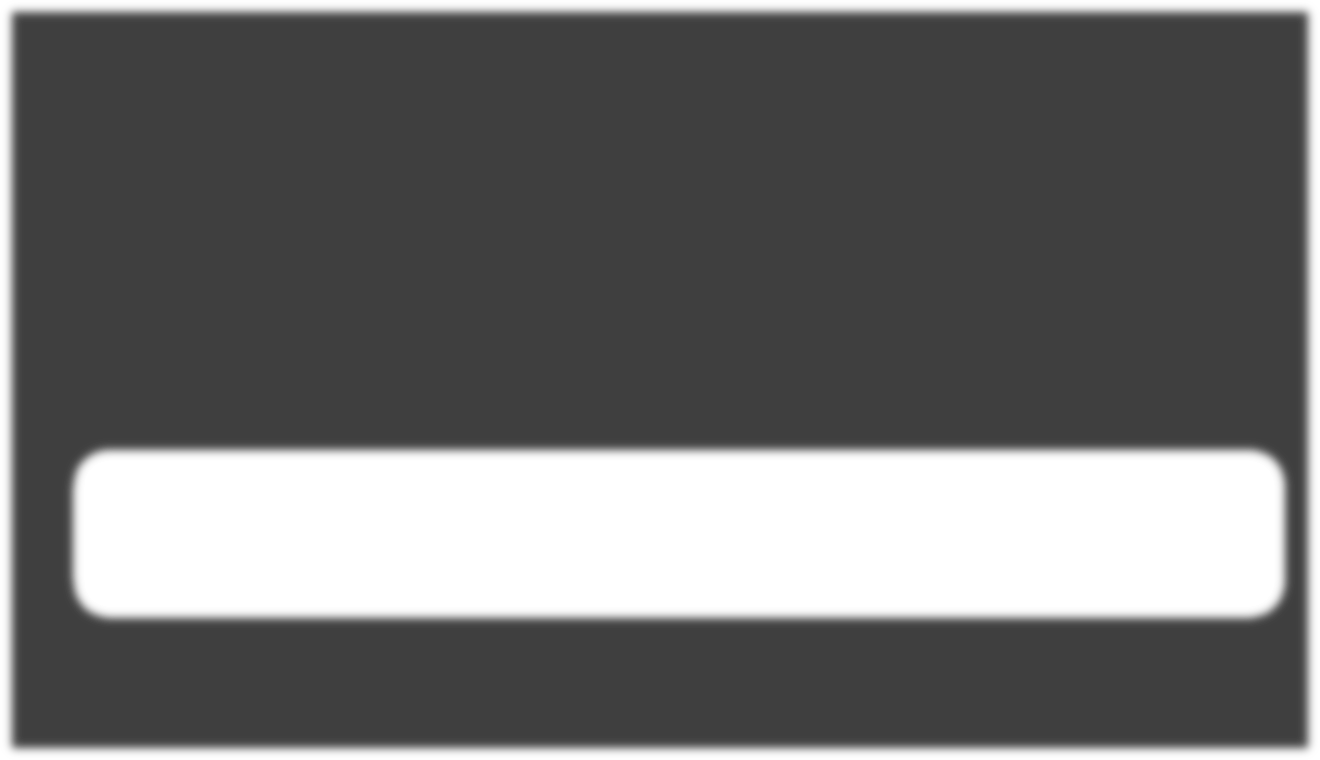 AGENDA
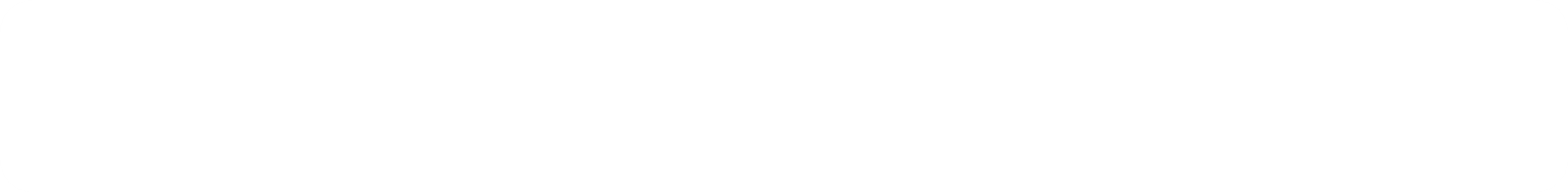 WHY CLEAN INDIA FUND?
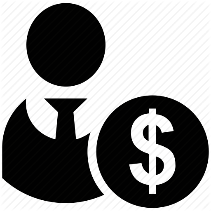 Issues
Investors avoid directly funding waste ventures
Limited Credit Information Access
Absence of Impact Quantification
Foreign Exchange Risk
Inadequate Risk Adjusted Returns
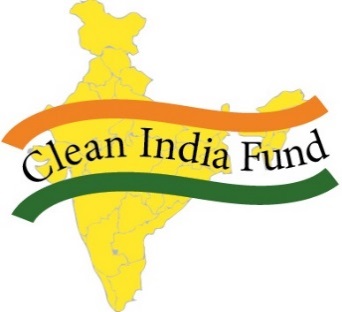 SERVICE PROVIDER
Contractual terms between Clean India Fund & Service Providers
Proposed Solution
REVENUE GENERATING ASSETS
Operating Contract
Minimum impact ratio target
Periodic reviews
Future funding dependent on past performance
Recourse to collateral (assets)
COST SAVINGS FOR MUNICIPALITY
CLEAN INDIA FUND
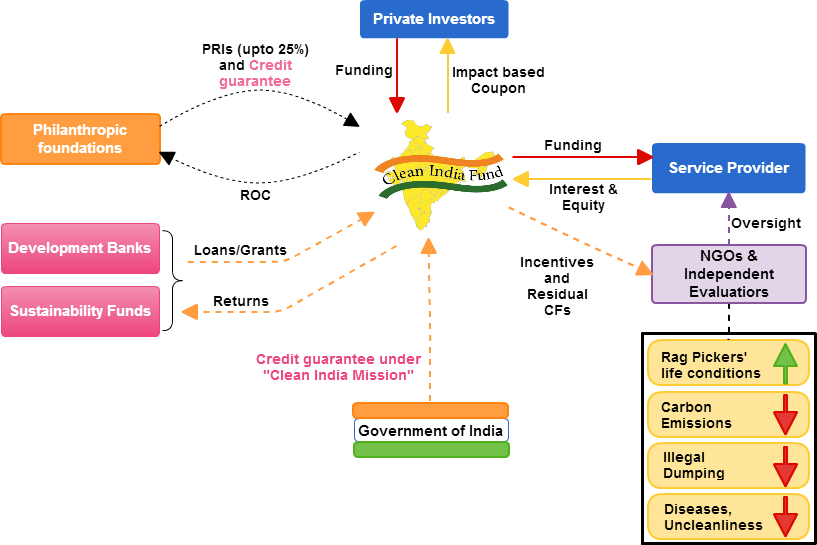 Partner with Foundations for up to 25% of initial funding
Credit guarantee by Government of India under Clean India Mission
Setting up ties with NGOs and Independent evaluators for impact measurement and oversight
Incentives/fees for NGOs to align interest
CLEAN INDIA STRUCTURED NOTES (CISN)
Traditional Venture Capital
Maximizing financial returns
Floor payment of 7% p.a. to the investor
Clean India Fund
Blending social and financial returns
Premium (~120 bps) over other EM hard currency bonds
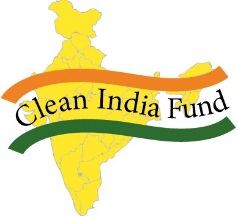 Financial Focus
0% IRR
Performance and Impact based payments
Traditional Philanthropy
Maximizing social returns
Convertible to equity for a greater upside
Social Impact Focus
*Subject to cap of 12%
CISN- ISSUANCE AND SECURITIZATION
Initial Phase
Expansion Phase
Impact Investors/Private Investors
High Yield Investors/ Hedge Funds
HNI Investors, Family Offices
Foreign Institutional Investors
Senior Issues
Mezzanine Issues
Residual CFs
Funds/Risk Capital
Interest & Preferred Equity
CISN
CISN
PRI
SPV
Clean India Fund
Interest & Income share
Interest & Income share
Funds
Funds
Credit Guarantee by GoI/Initial Partners
Loan Portfolio/Service Providers
Loan Portfolio/Service Providers
CISN – FX HEDGING
INTERIM CASHFLOWS
INITIAL EXCHANGE
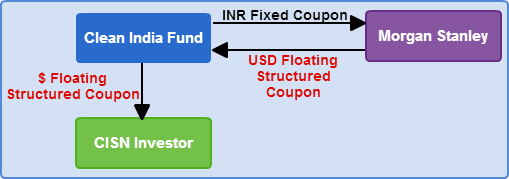 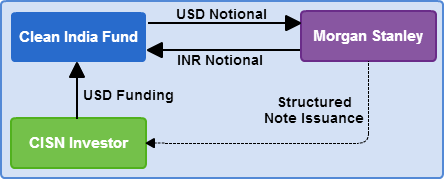 FINAL PAYMENTS AT MATURITY
FX RESET ADJUSTMENTS
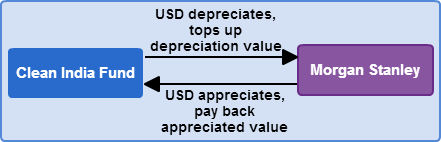 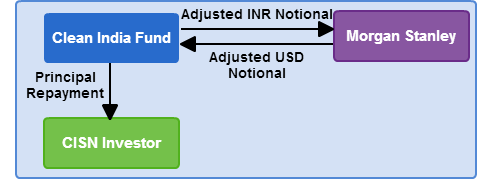 FUND SUMMARY
SENSITIVITY ANALYSIS
Conversion to Equity
Unlimited participation
*Net of fund management fees
IMPACT MEASUREMENT CRITERIA
Impact Ratio Index
Quantifiers
Independent Evaluator (Annual Evaluation)
Rag Pickers’ Conditions
Illegal Dumping
Carbon Footprint
Societal Health and Cleanliness
[Speaker Notes: http://time.com/4059051/india-indc-climate-change-carbon-emissions/
http://www.newindianexpress.com/cities/chennai/Act-Against-Lorries-Dumping-Waste-illegally-NGT/2016/03/17/article3331210.ece
http://indianexpress.com/article/cities/mumbai/city-of-garbage-hits-a-dead-end/ 
(Illegal dumping is 10% of total waste) - http://timesofindia.indiatimes.com/city/bengaluru/Illegal-dumping-throws-up-300-mini-Mandurs/articleshow/36984991.cms

India’s average is 0.699
Indian government target is to reduce by 33035% by 2030.
Illegal dumping is 10% of total dumping.
Odn’t know how to come up with an impact]
IMPACT RATIOS TREND
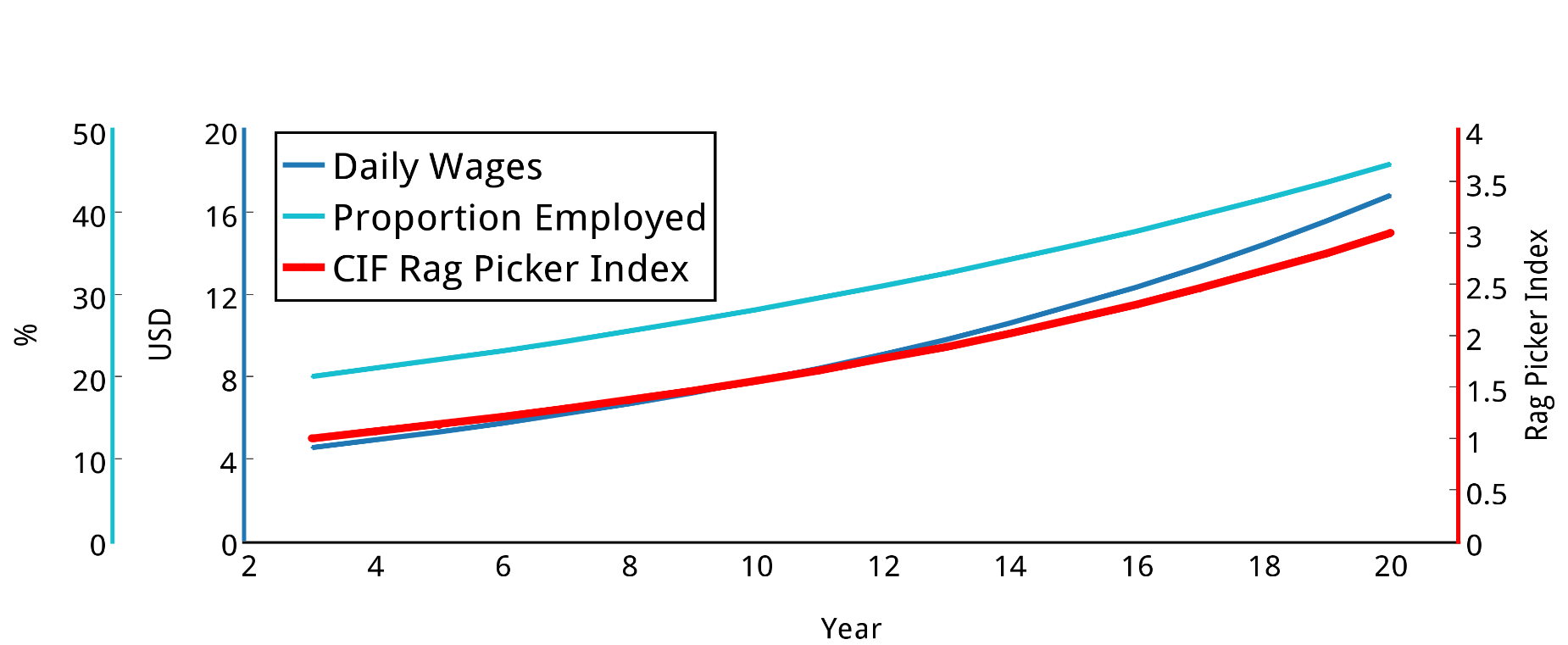 $ 4.5
$ 17
20%
45%
3.5
1
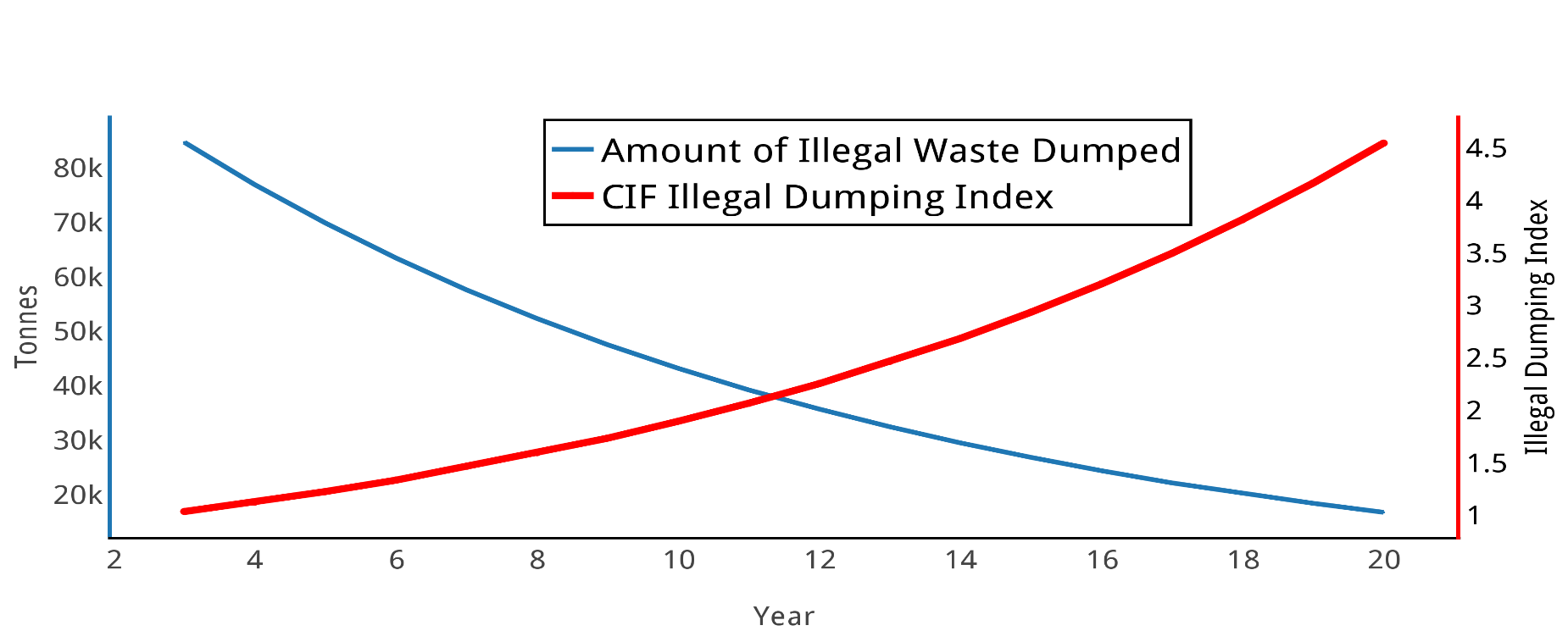 IMPACT RATIOS TREND
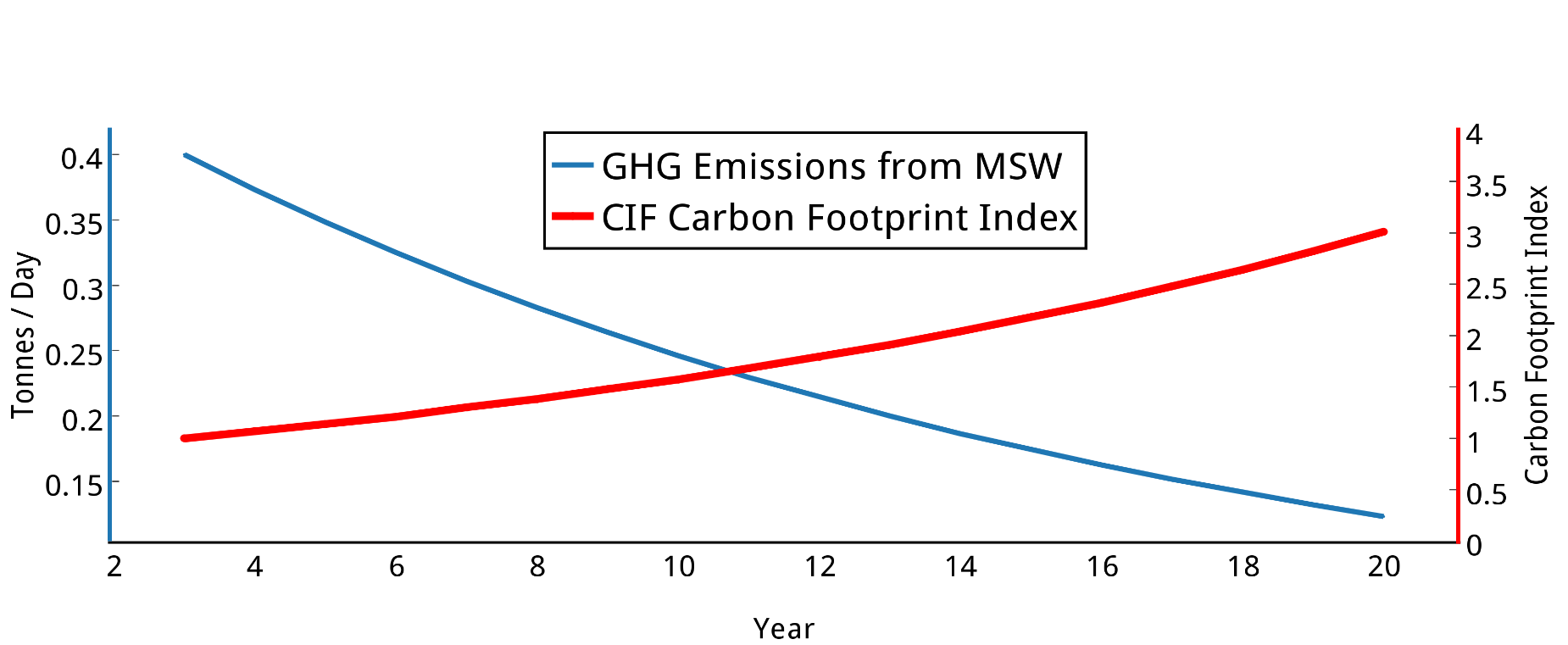 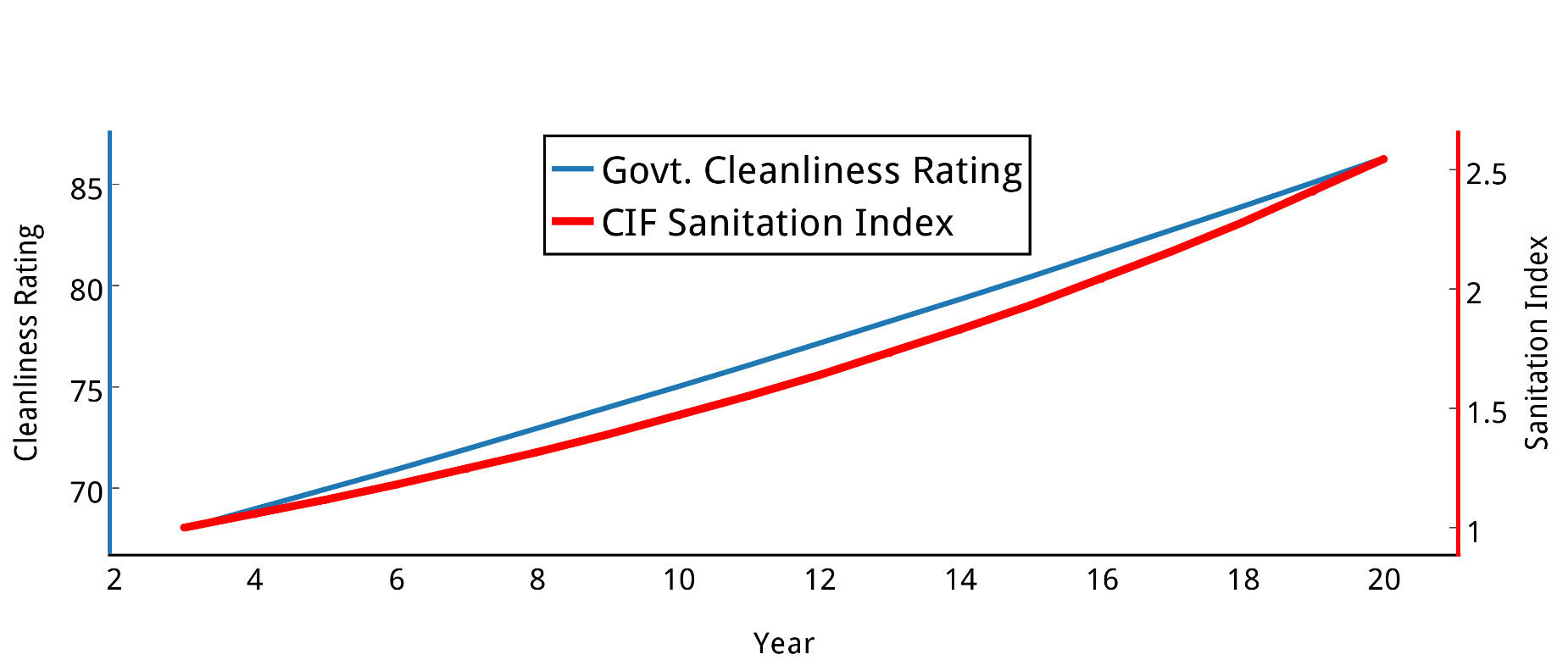 TOTAL RETURNS TREND
PROSPECTIVE PARTNERS
Service Providers
Foundations
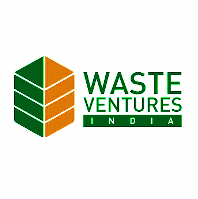 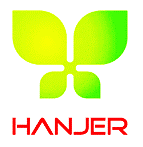 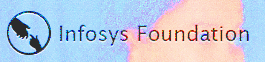 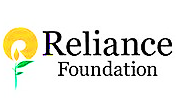 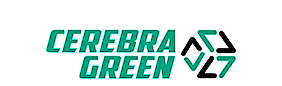 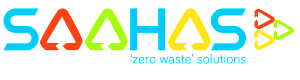 NGOs
Development Banks & Sustainable Funds
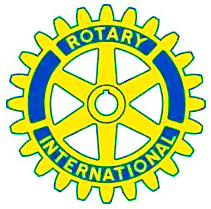 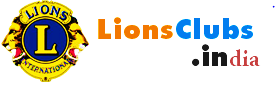 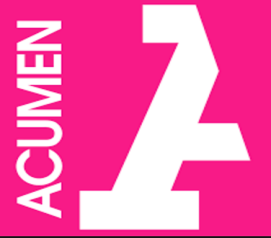 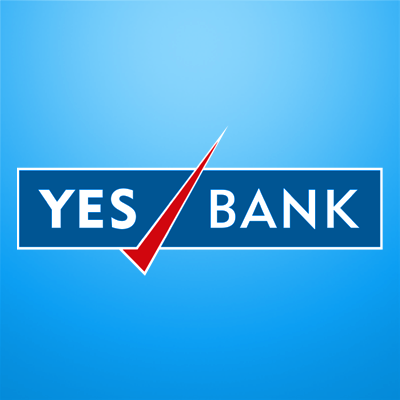 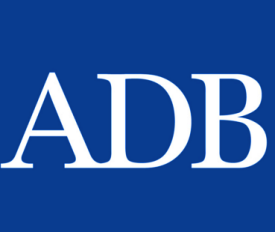 SUPPORT FROM THE GOVERNMENT
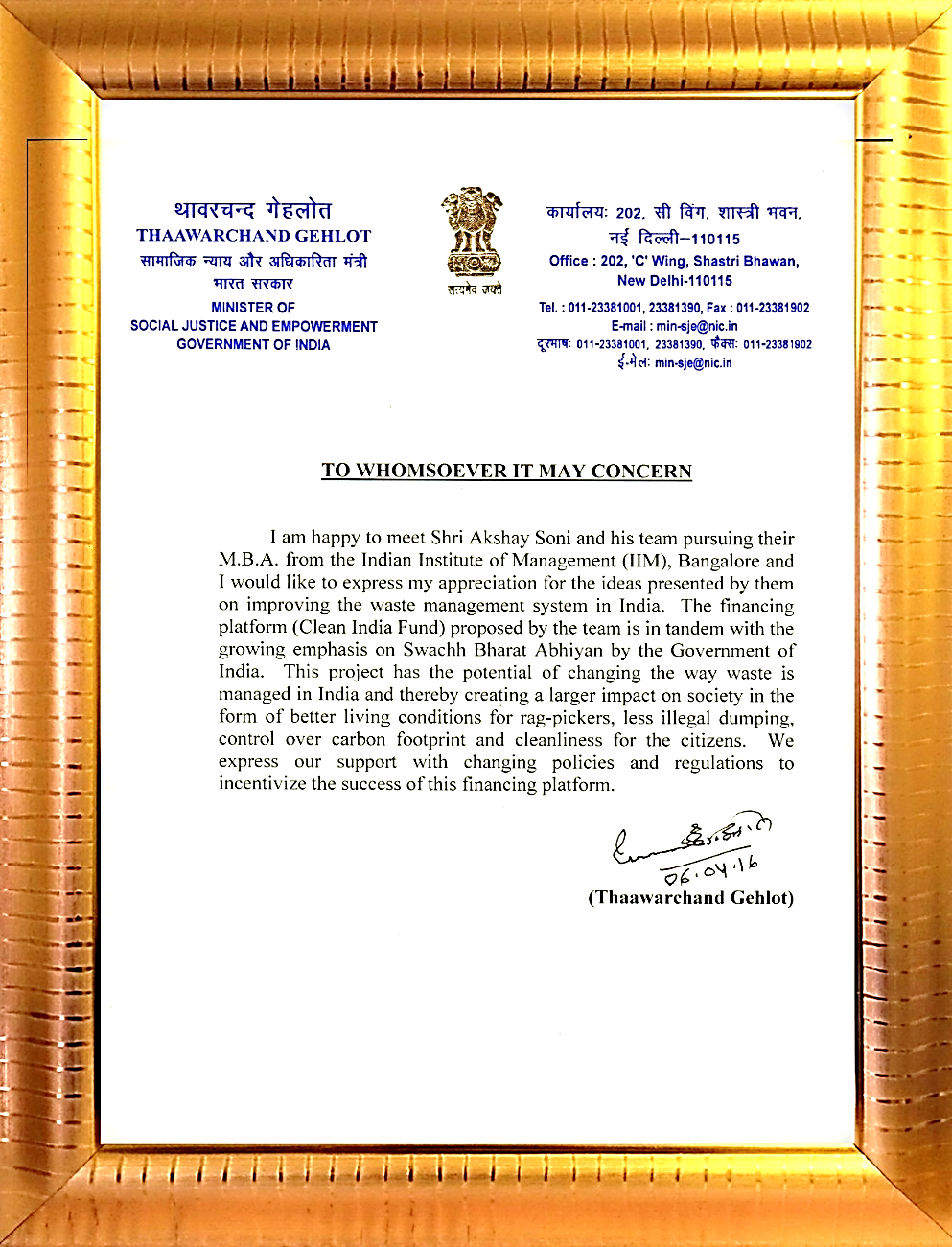 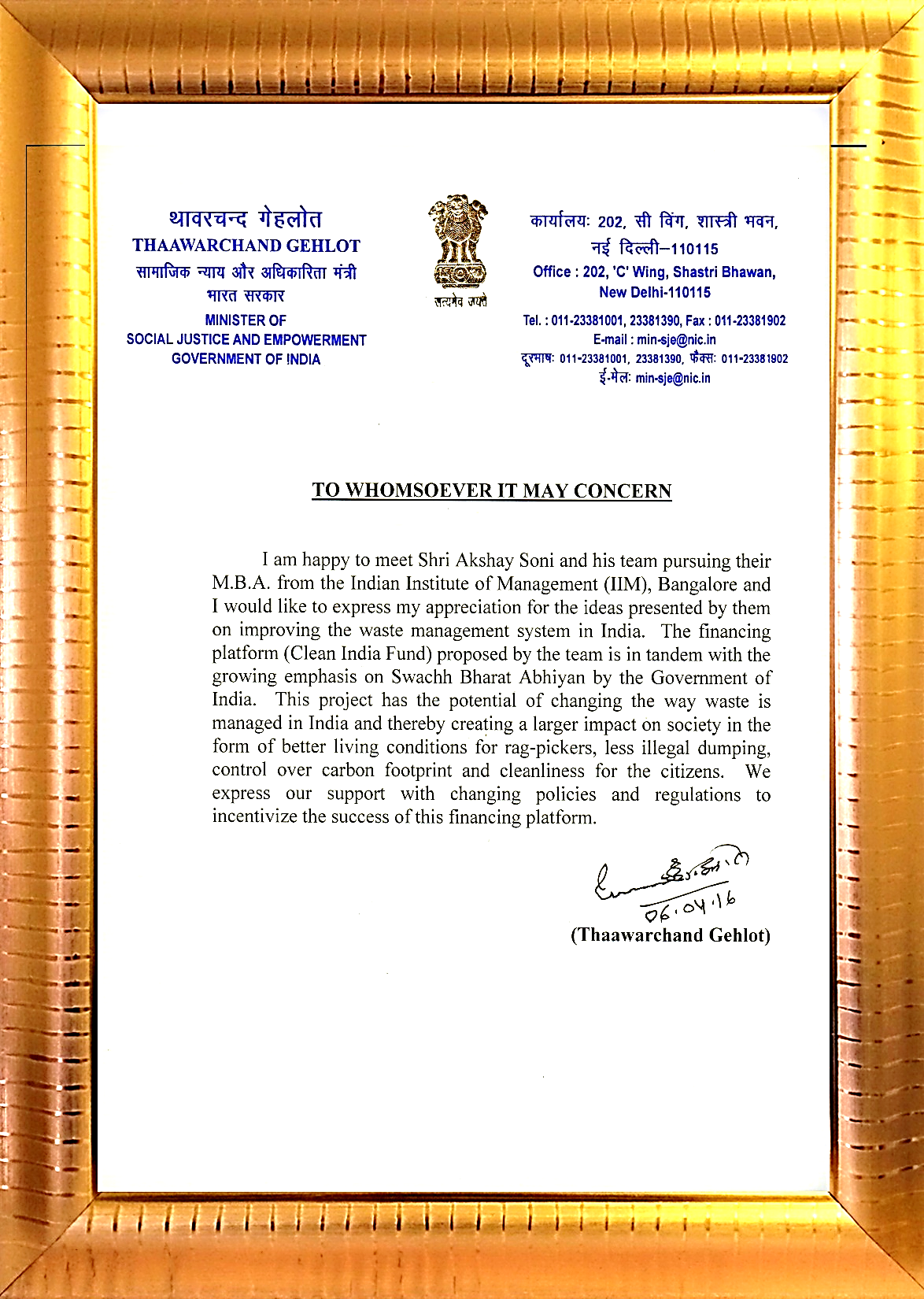 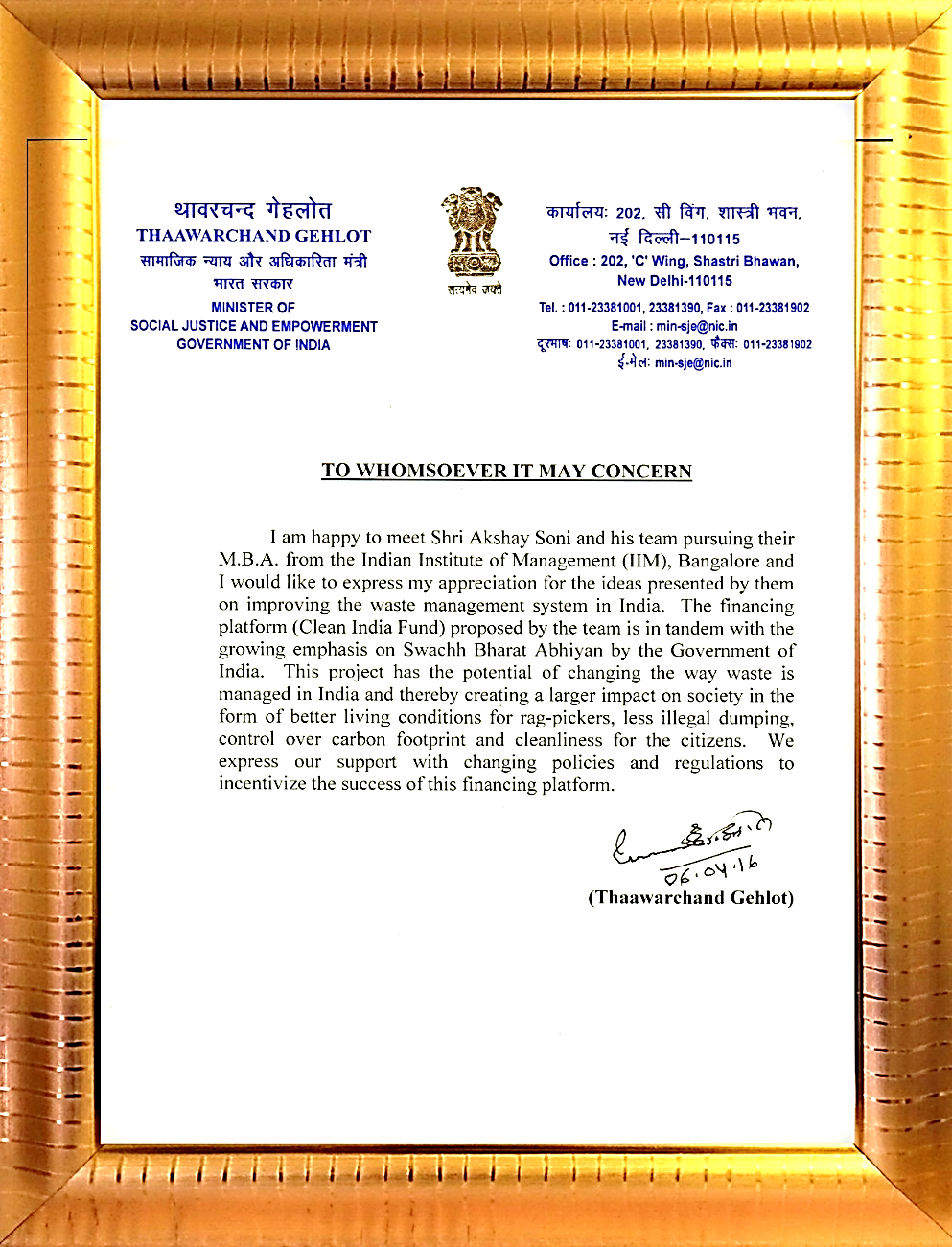 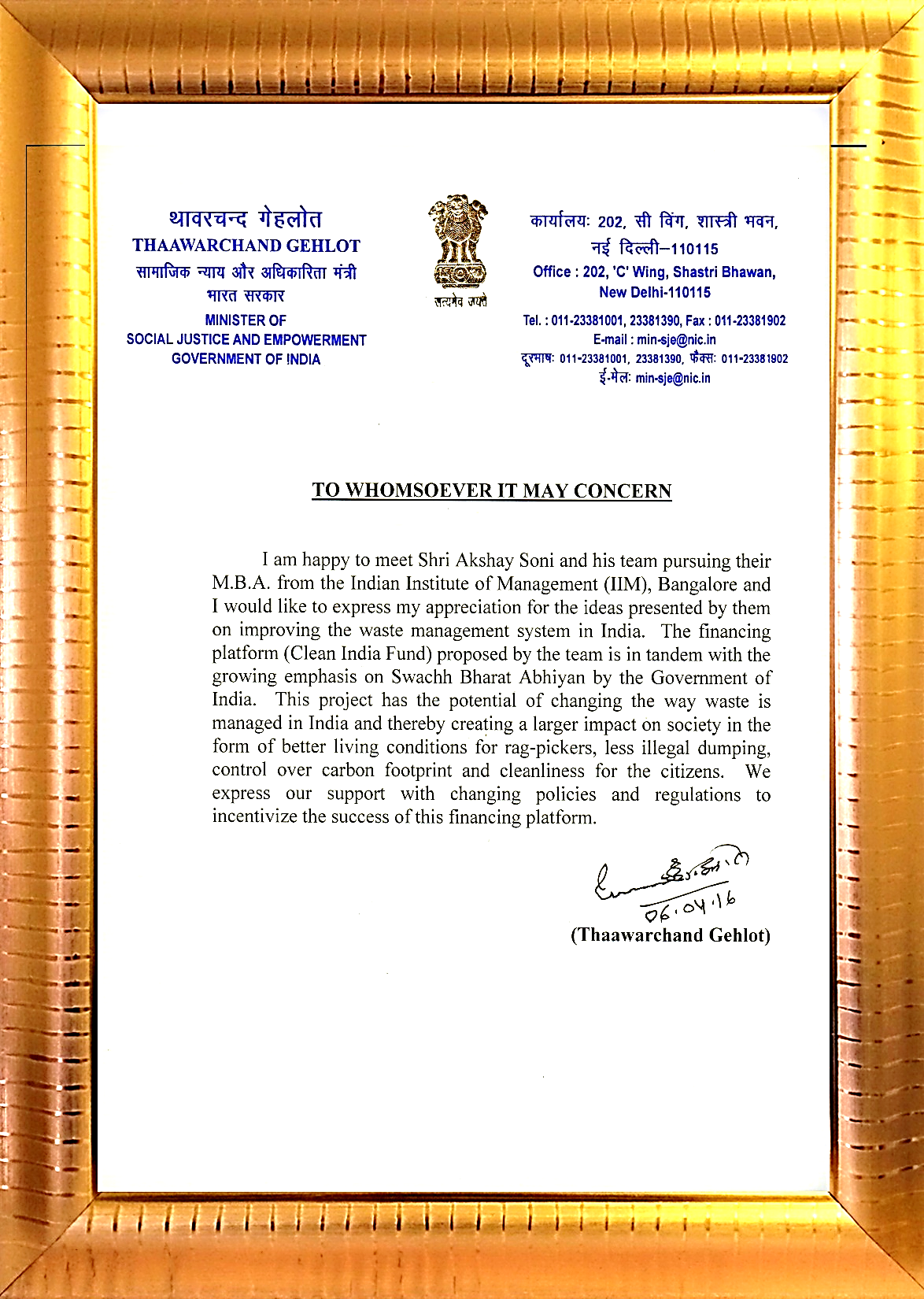 OUR ADVISORS
We would like to sincerely thank our mentor for his support and guidance:
Mr. Peter Lobin, Managing Director, ZeroWaste Global, LLC
Corporates
Academic Advisor
Government
Prof. Charan Singh, RBI Chair, IIM Bangalore
Prof. Saurav Mukherjee, Dean, IIM Bangalore
Prof. P D Jose, Sustainability Expert, IIM Bangalore
Azim Premji Foundation
Reliance Foundation
Infosys Foundation
Goldman Sachs
JP Morgan
j
Hon. Federal Minister Shri Thaawarchand Gehlot
Hon. Satyanarayan Jatiya (Former Federal Minister)
Mr. Srinivas (Hyderabad Municipality)
Mr. Sidhanku (Bangalore Municipality)
Mr. HAC Prasad (I.A.S.)
Mr. Dharmendra Gehlot (Mayor, Ajmer)
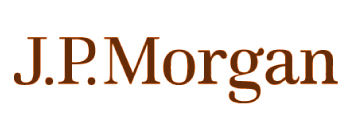 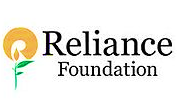 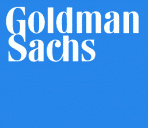 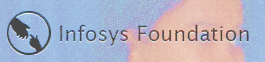 THE TEAM
Fixed Income Trading – Deutsche Bank, London/Mumbai
Sales and Trading – J.P. Morgan, Hong Kong/Mumbai
Investment and Risk Management – Oppenheimer Funds (USA)
Business Development – Hike Consultancy (Real Estate Start-Up)
FRM from GARP, USA
Sales and Trading – J.P. Morgan, Mumbai
Credit Risk – Goldman Sachs, Singapore
Supply Chain – Procter and Gamble, Singapore
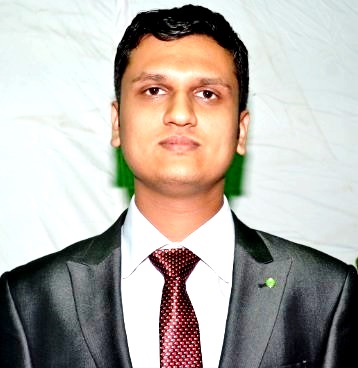 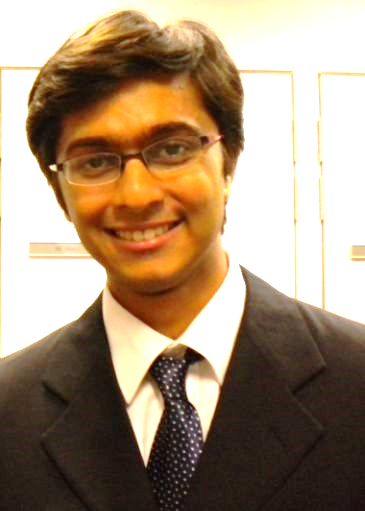 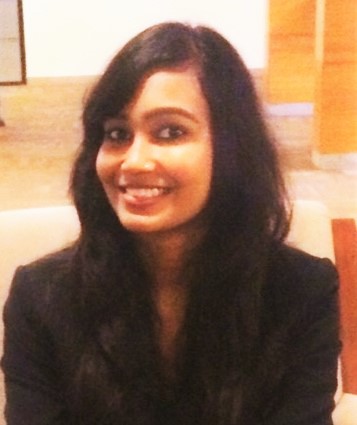 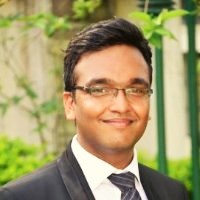 Credit Risk Modelling – American Express, Gurgaon
Optimization Lab – Simon Fraser University, Canada
KVPY Fellow – Scholarship by Govt. of India
Supply Chain – AB InBev
Design and Production – Hindustan Aeronautics Ltd.
Production Engineer – NTPC Ltd. 
5 yrs in social sector – Upliftment of destitute women and children